دکتر آذرخش مکری
نکاتی درباره اعتیاد برای  خانواده ها و مراجعان
Facts for Families and Clients
اعتیاد و آزمایش ادرار
2
Urine Toxicology and Addiction
آزمایش ادرار
تشخیص اعتیاد
3
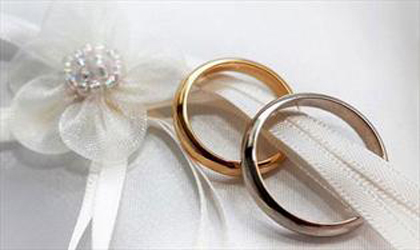 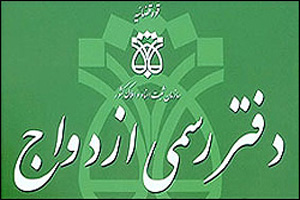 آزمایش ادرار
[Speaker Notes: طی]
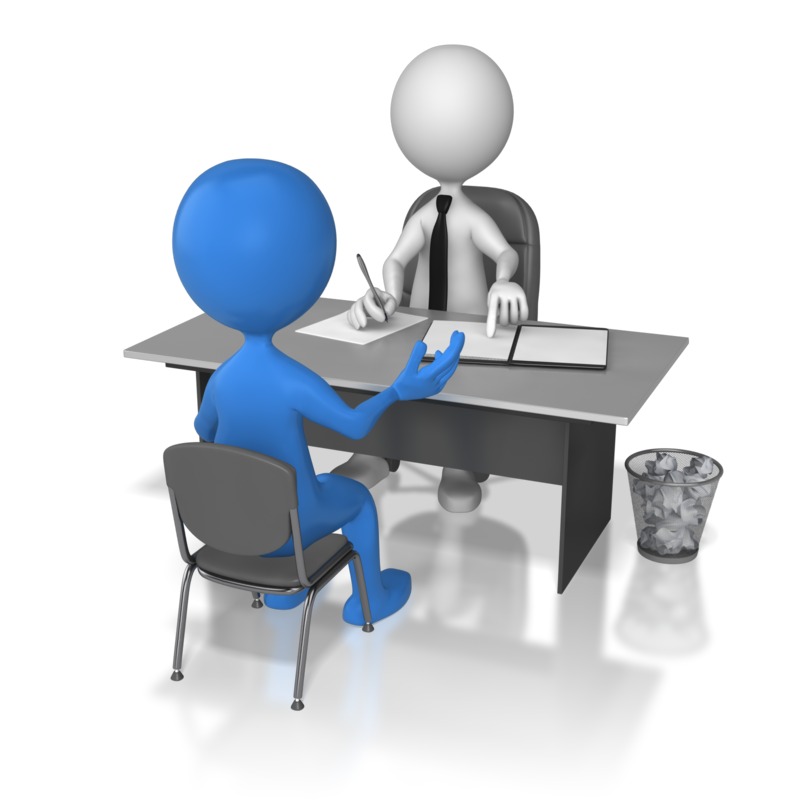 استخدام
4
آزمایش ادرار
5
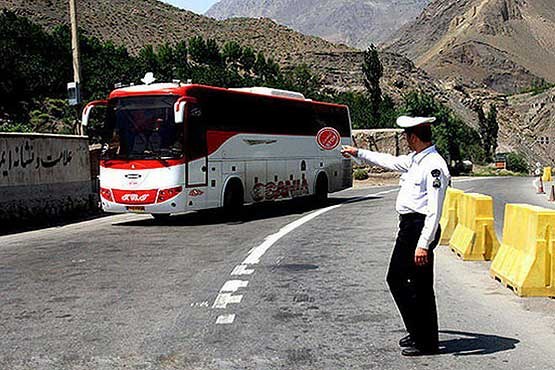 آزمایش ادرار
انواع روش های آزمایش اعتیاد
6
روش سریع
کروماتوگرافی مایع یا TLC
کروماتوگرافی گازی
آزمایش مو
آزمایش ادرار
روش سریع
7
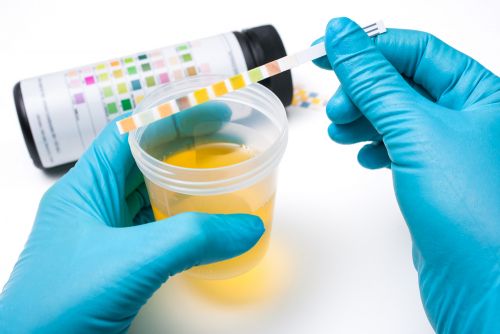 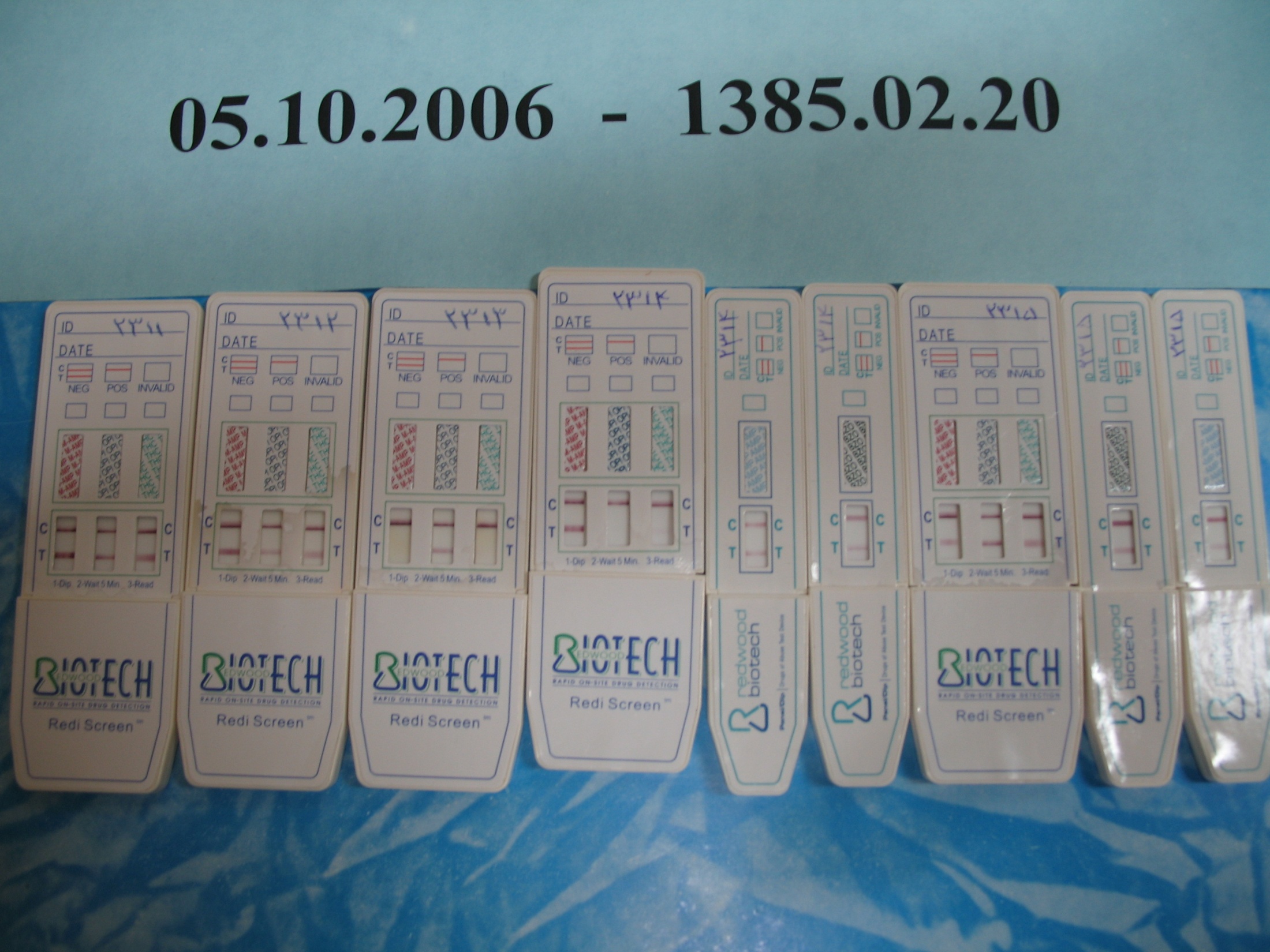 آزمایش ادرار
روش سریع
بدانیم
8
در کلینیک های درمان اعتیاد استفاده می شوند
ارزان هستند
سریع هستند
برای مواد مختلف باید کیت مجزا استفاده شود
مواد افیونی، شیشه، حشیش، متادون، کوکائین، اکستازی، بنزودیازپین
10روز
3 روز
3 روز
آزمایش ادرار
[Speaker Notes: طی]
روش سریع
بدانیم
9
حساسیت: حدود 80 تا 95 درصد
اختصاصی بودن: متوسط تا زیاد
آزمایش ادرار
[Speaker Notes: طی]
کیت های بزاقی سریع
10
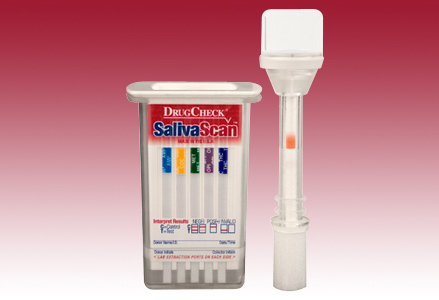 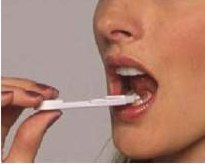 آزمایش ادرار
روش کروماتوگرافی مایع
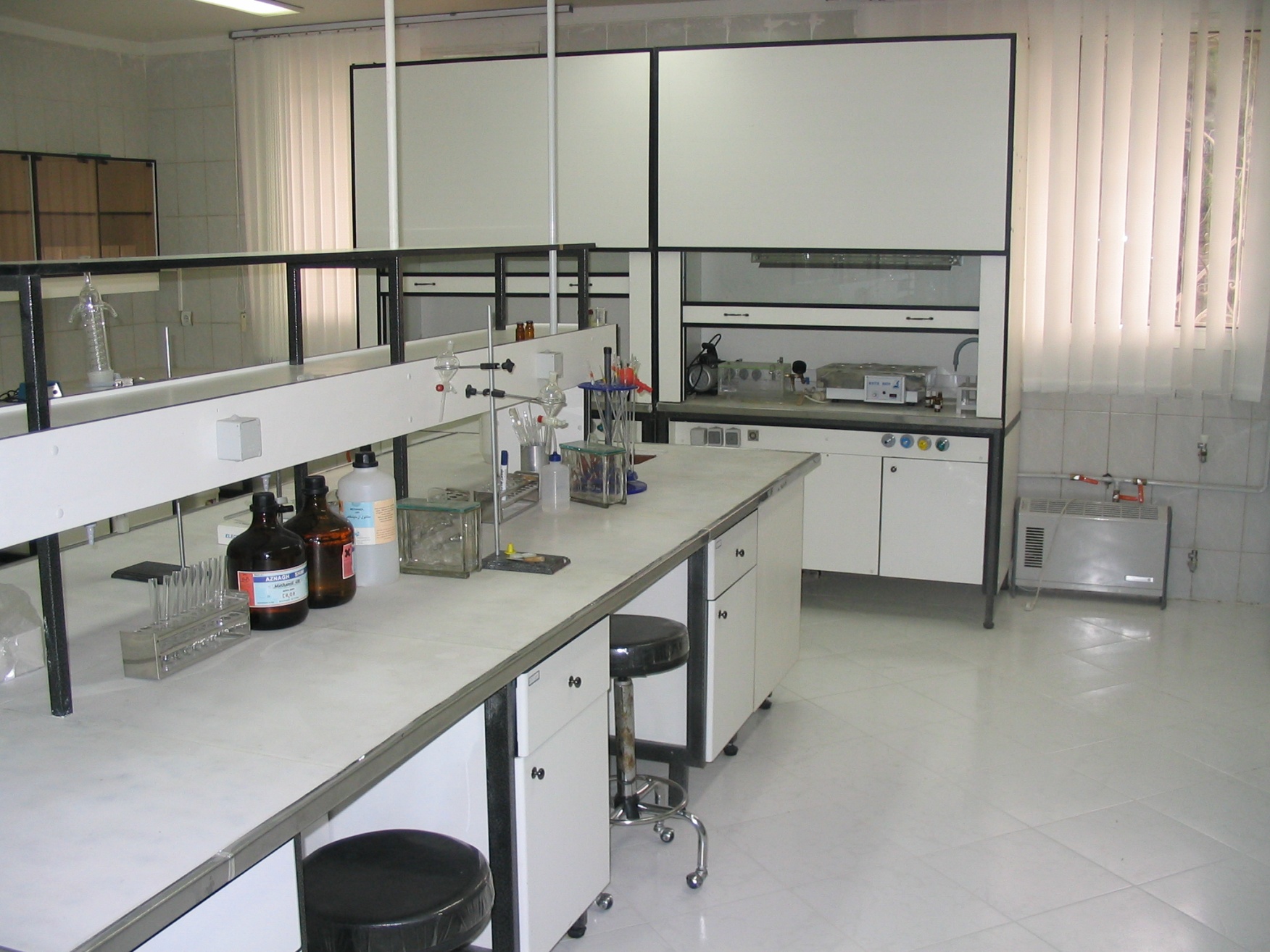 11
آزمایش ادرار
روش کروماتوگرافی مایع
12
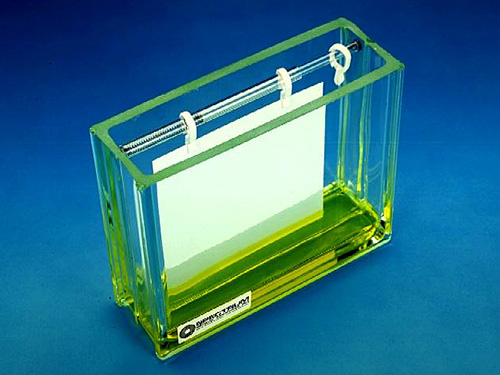 آزمایش ادرار
روش کروماتوگرافی مایع
13
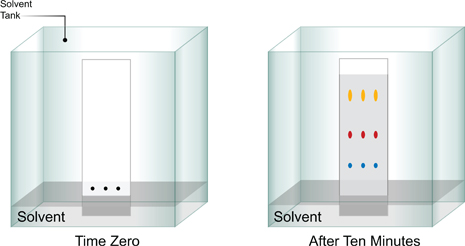 آزمایش ادرار
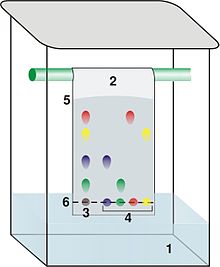 14
آزمایش ادرار
روش کروماتوگرافی یا TLC
بدانیم
15
در آزمایشگاه های تشخیص طبی استفاده می شوند
نسبتاً گران است
پاسخ 2 تا 3 روز طول می کشد
برای مواد مختلف باید کیت مجزا استفاده شود
مواد افیونی، شیشه، حشیش، متادون، کوکائین، اکستازی، بنزودیازپین
10روز
3 روز
3 روز
آزمایش ادرار
[Speaker Notes: طی]
روش کروماتوگرافی یا TLC
بدانیم
16
حساسیت: حدود 90 تا 95 درصد
اختصاصی بودن: زیاد
آزمایش ادرار
[Speaker Notes: طی]
روش کروماتوگرافی گازی
17
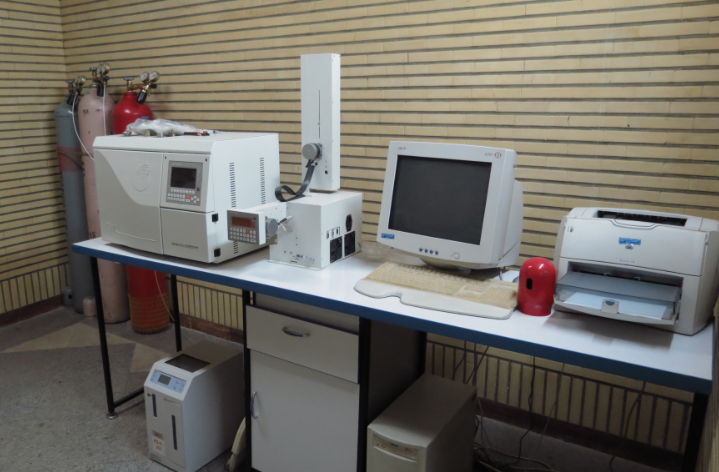 آزمایش ادرار
روش کروماتوگرافی گازی
بدانیم
18
در آزمایشگاه های بسیار تخصصی استفاده می شوند
گران است
توسط مراجع قانونی استفاده می شود
آزمایش ادرار
[Speaker Notes: طی]
روش کروماتوگرافی گازی
بدانیم
19
حساسیت: حدود 100 درصد
اختصاصی بودن: بسیار زیاد
کاربرد عمومی ندارد
آزمایش ادرار
[Speaker Notes: طی]
آزمایش مو
20
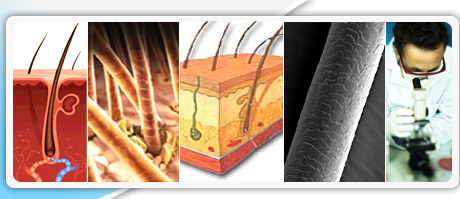 آزمایش ادرار
آزمایش مو
21
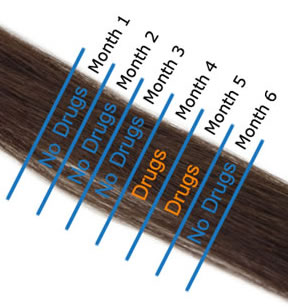 آزمایش ادرار
آزمایش خون جایگاه مهمی ندارد
22
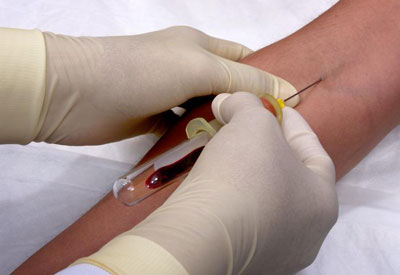 آزمایش ادرار
نکاتی بسیار مهم
23
آزمایش مثبت ادرار، حتی در صورت صحت فقط به معنی استفاده از ماده مخدر طی 3 روز گذشته است
آزمایش ادرار
نکاتی بسیار مهم
24
آزمایش ادرار، وسیله تشخیص اعتیاد نیست. فقط مصرف مواد مخدر را نشان می دهد.
آزمایش ادرار
نکاتی بسیار مهم
25
مصرف مواد ≠ اعتیاد
آزمایش ادرار
نکاتی بسیار مهم
26
کافیست 3 روز مصرف نکند
آزمایش منفی ادرار نیز به معنی عدم اعتیاد نمی باشد
آزمایش ادرار
پس چرا انجام می شود؟
27
ارزش قانونی در جرائم (رانندگی، ضرب و جرح، اهمال کاری، ...)
مجازات شاغلان و ابزار انضباطی
نظارت بر عدم استفاده در مشاغل خاص
عدم استفاده در مسابقات
آزمایش ادرار
[Speaker Notes: طی]
نکاتی بسیار مهم
28
تشخیص اعتیاد بر اساس مجموعه ای از رفتارها و حالات بالینی دراز مدت است
آزمایش ادرار
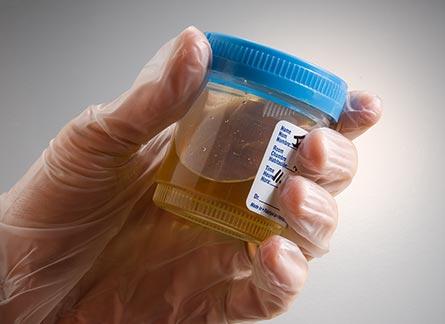 آزمایش ادرار در مراکز درمانی
29
آزمایش ادرار
توجه
30
در جریان درمان معمولاً بصورت هفتگی از بیماران آزمایش ادرار بعمل می آید
بدین منظور از تست های سریع استفاده می شود
دقت و حساسیت این آزمون ها برای اهداف درمانی کافی است
پاسخ آنها سندیت قانونی ندارد و نمی تواند مورد استناد قضایی قرار گیرد
آزمایش ادرار
[Speaker Notes: طی]
نکته ای بسیار مهم
31
در مراکز درمانی، فقط بیمار حق دارد از نتیجه آزمایش با خبر شود. سایرین فقط در صورت اجازه بیمار می توانند پاسخ را ببینند
آزمایش ادرار
جنبه های درمانی آزمایش ادرار-1
32
نقش پیشگیری
از وسوسه می کاهد
آزمایش ادرار
[Speaker Notes: طی]
جنبه های درمانی آزمایش ادرار-2
33
ابزار پایش پیشرفت درمان
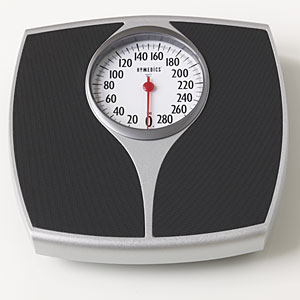 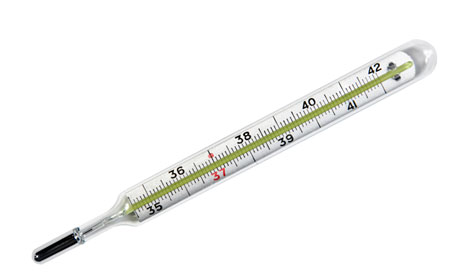 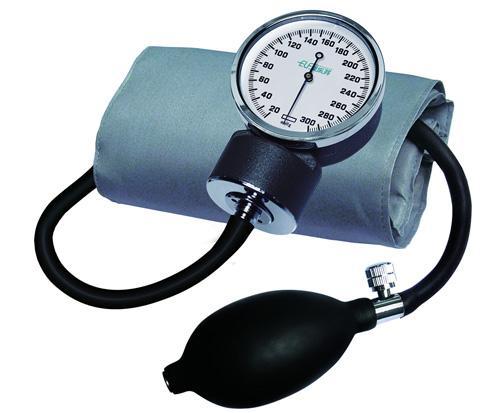 آزمایش ادرار
[Speaker Notes: طی]
جنبه های درمانی آزمایش ادرار-3
34
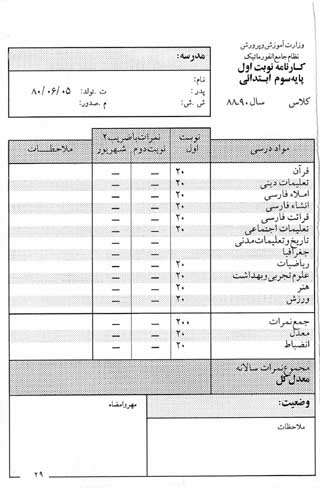 ابزاری برای بازخورد به بیمار
آزمایش ادرار
[Speaker Notes: طی]
جنبه های درمانی آزمایش ادرار-4
35
ابزاری برای برخی توافقات و قراردادها بویژه با بستگان
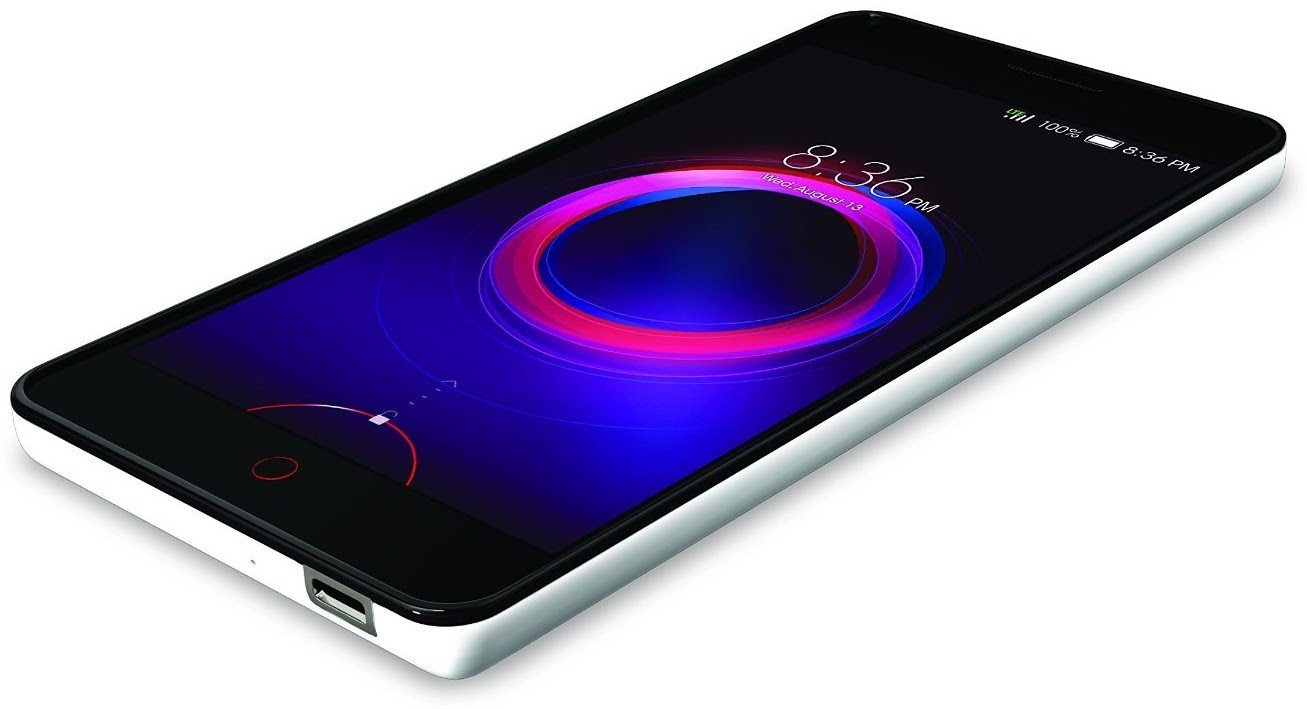 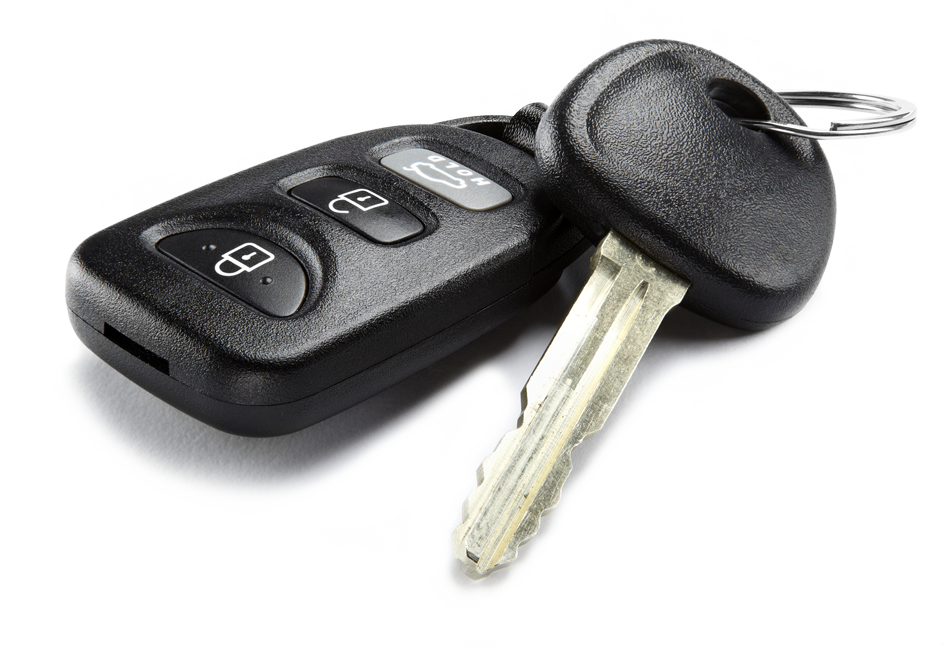 آزمایش ادرار
[Speaker Notes: طی]
جنبه های درمانی آزمایش ادرار-5
36
ابزاری برای پاداش و احیاناً نوعی اقدام تنبیهی
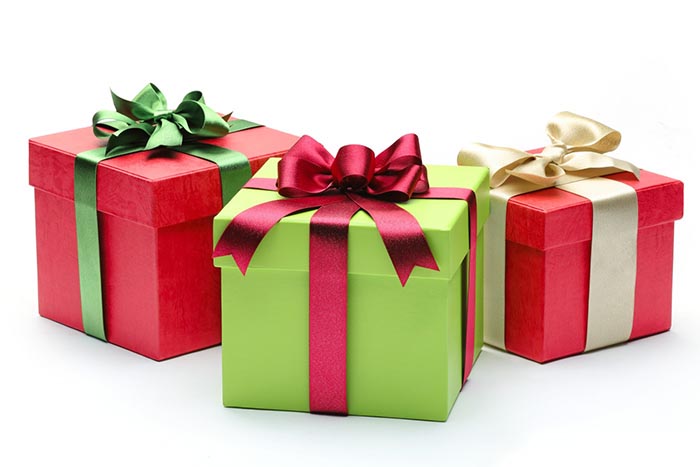 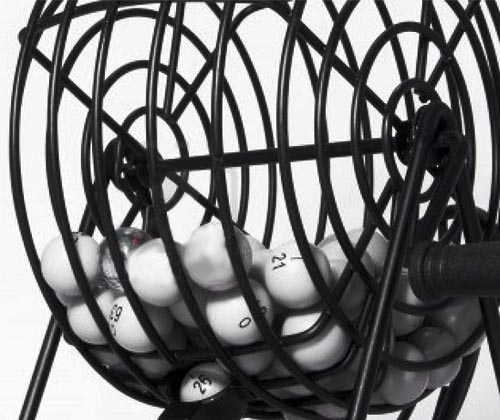 آزمایش ادرار
[Speaker Notes: طی]
نکاتی بسیار مهم
37
آزمایش مثبت به معنی شکست درمان و بازگشت اعتیاد نیست
آزمایش ادرار
یادآوری: مبحث مدیریت لغزش را مرور کنید
38
مدیریت لغزش
آزمایش ادرار
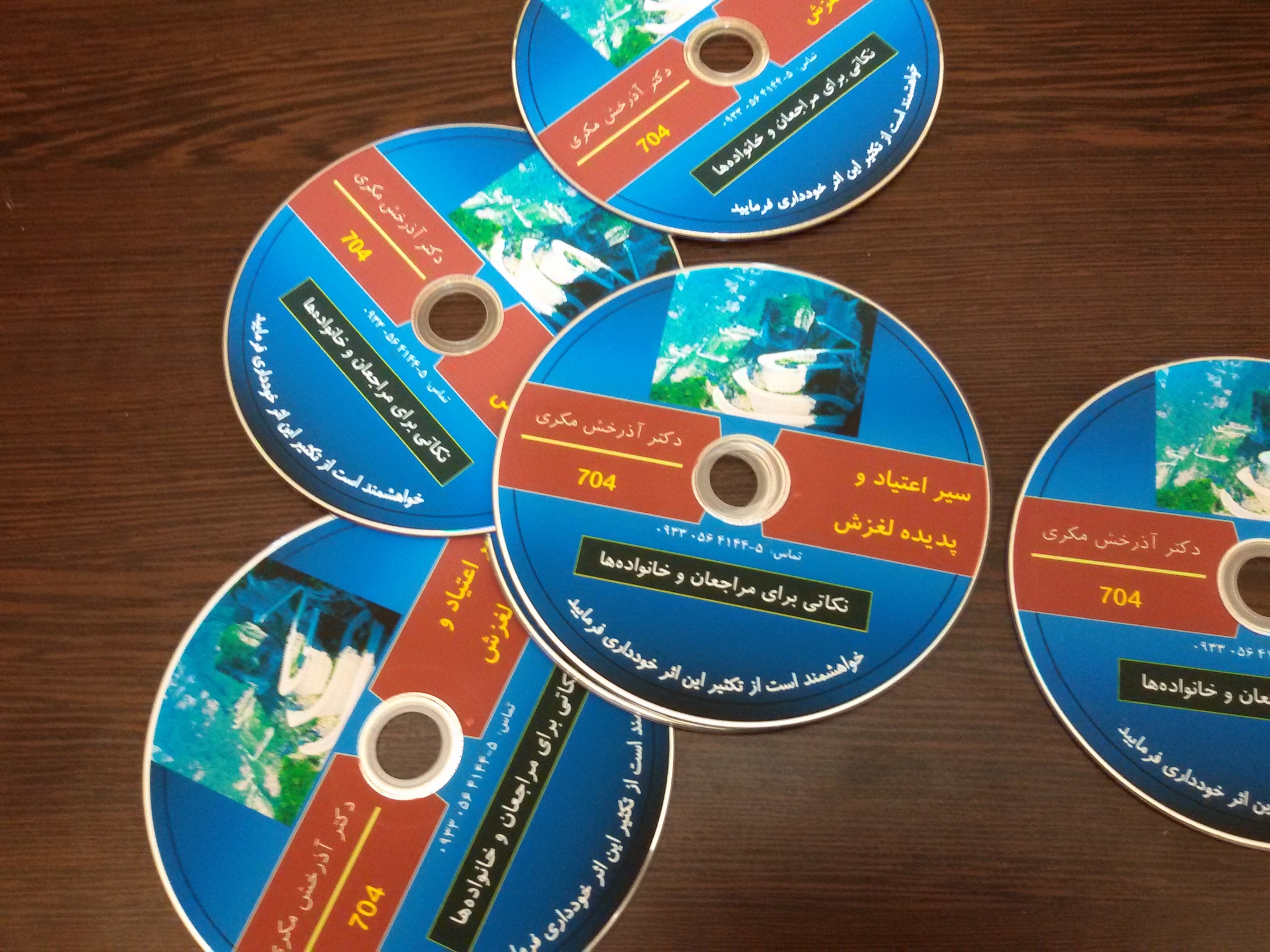 لوح شماره 704
39
آزمایش ادرار
انکار نتیجه آزمایش
40
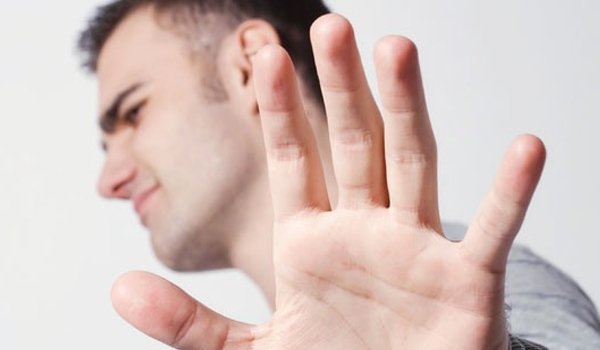 آزمایش ادرار
دلائل ناهمخوانی
41
مثبت کاذب
انکار بیماری
معمولاً علت اصلی نیست
فقط خاص اعتیاد نیست
آزمایش ادرار
[Speaker Notes: طی]
خوش بینی های عجیب و انکارهای مختلف
42
طول عمر
عدم ابتلا به بیماری
رسیدن به ثروت
صفات و کمالات اخلاقی
زیبایی
هوش
مهارت ها
انکار شواهد منفی
آزمایش ادرار
دلائل ناهمخوانی
43
مثبت کاذب
انکار بیماری
احساس شرم و درماندگی
مطلوب نمایی اجتماعی
تلاش آگاهانه برای فریب
معمولاً علت اصلی نیست
فقط خاص اعتیاد نیست
برداشت نادرست از  دلیل آزمایش
آزمایش ادرار
[Speaker Notes: طی]
برخورد صحیح درمانگر با ناهمخوانی
44
فرصت طلایی گفتگو و تحلیل
تفکر درباره رابطه درمانی
تکرار بعد از چند روز
تغییر الگوهای مصرفی
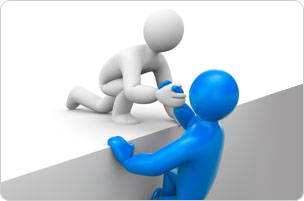 آزمایش ادرار
[Speaker Notes: طی]
نکاتی بسیار مهم
45
هدف از آزمایش مچ گیری، آزار و اذیت یا القاء شرم در مراجع نیست
آزمایش ادرار
چگونه در آزمایش تقلب می کنند؟
46
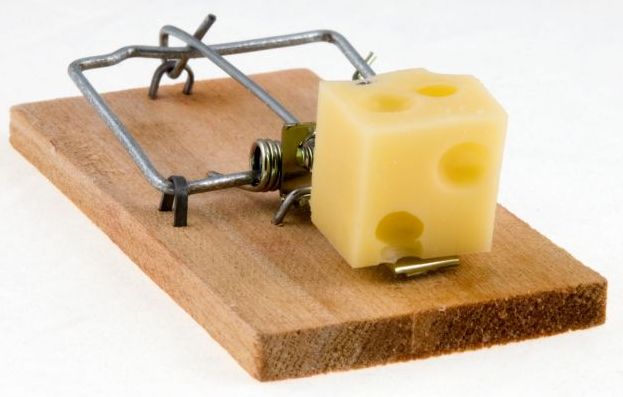 آزمایش ادرار
Telegram.me/DrAzarakhshMokri
47
پایان
آزمایش ادرار